Student Bullying @ I S 52
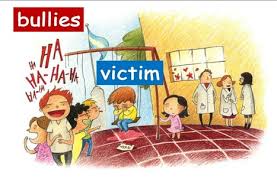 Maximo Cabral
08/28/2014
mr.cabral@inwood52.org
The Public Policy Analyst (PPA) will help you to develop solutions for this problem.
What is the problem?
Where is the evidence?
What are the causes?
What is the existing policy?
What policies can you create to correct the problem?
What is the best policy to correct the problem?
Step 1: Define the problem
Bullying is threatening students’ physical and emotional safety at IS 52.
Bullying is negatively impacting students’ ability to learn.
Students who are bullied: 
refuse to attend school;
are more disconnected from school and do not like school;
are more likely to have depression, anxiety, feelings of loneliness and isolation.
Step 2: Gather the Evidence
Students are found in hallways refusing to go to lunch.
Reports of students who have been physically abused by other students.
Fights have erupted due to bullying issues.
Students have expressed to their parents their wish to be transferred to another school.
Complaints from students and parents perceiving that teachers and staff have little control and don’t care about them.
Step 3: What are the causes?
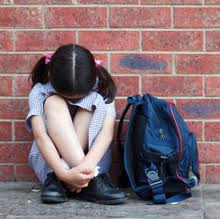 Students will focus on step #3 “What are the causes of the problem?”
An important step toward solving a social problem is to identify the causes. 
The social problem you are studying has causes. It is important to identify these causes in order to try and come up with solutions.
Step 3: Causes of students’ Bullying
Step 4: Students’ instructions for activity
Students will be put in teams of two.
Students will learn how to use the Internet to help them with the PPA steps.
Students will be searching for  information on the causes of students’ bullying.
Each team will complete one worksheet related to step 3 of the PPA.
Students will discuss possible causes then they will be given time to research and complete the worksheet as a team.
Step 5: Resources to complete activity
In this activity students will use the internet to help them to identify the main causes of bullying in school:

http://flippedtips.com/plegal/tips/worksheet3.html
www.stopbullying.gov
www.dosomething.org
www.bullyingstatistics.org
www.promoteprevent.org
Assessment:
After each group completes the worksheet they will share their responses to complete a chart on Excel identifying the causes of students’ bullying.
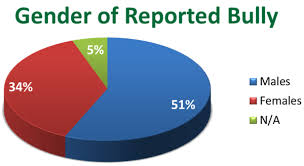